МКДОУ д/с комбинированного вида №6
«Выполняем вкусную артикуляционную гимнастику дома»
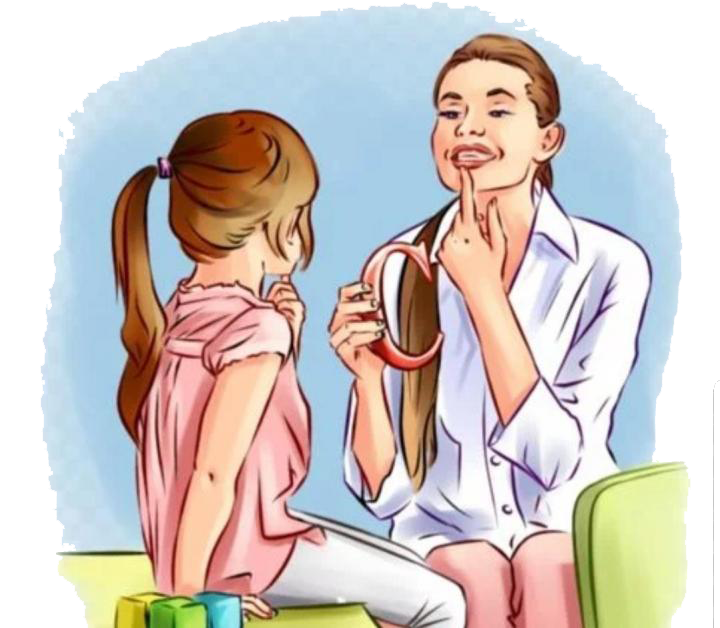 Подготовила:учитель-логопедКожич Татьяна Николаевна
Здравствуйте, уважаемые родители!
Сегодня мы научимся с вами как делать артикуляционную гимнастику 
с детьми не только интересно, но и вкусно.
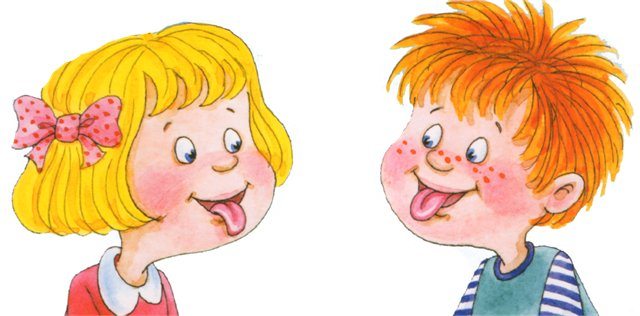 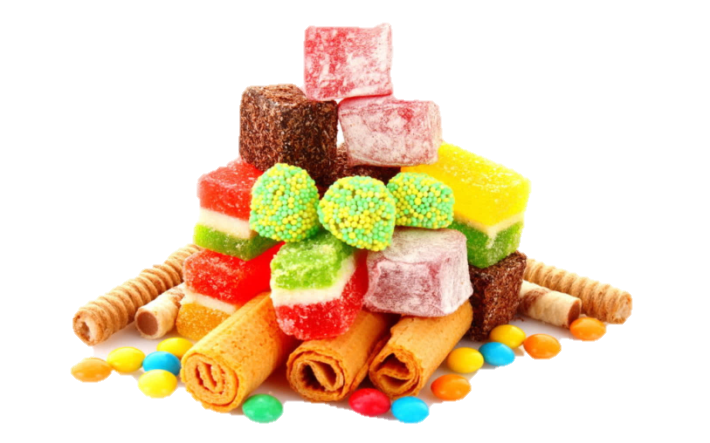 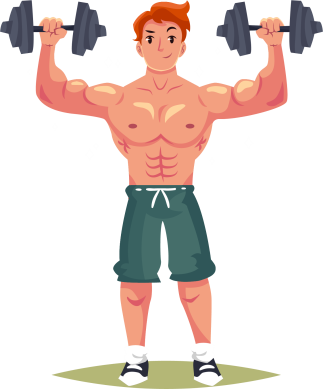 1. «Силач»
1. Предлагаем ребенку побыть «силачом и удержать вкусняшку на языке
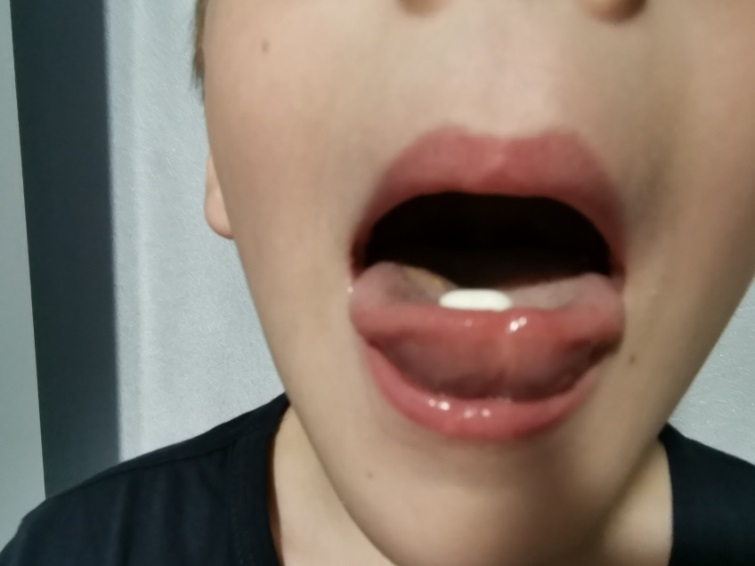 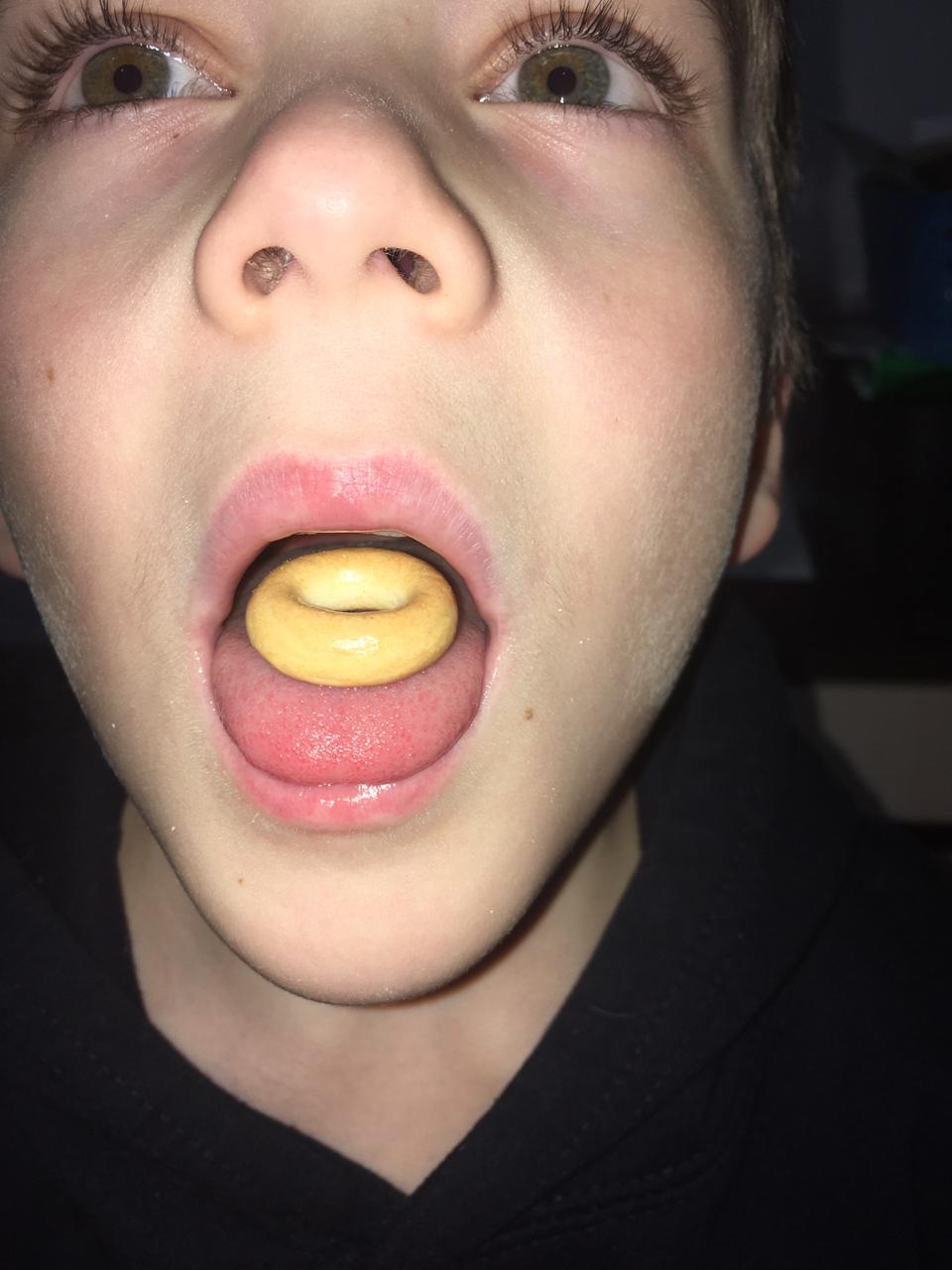 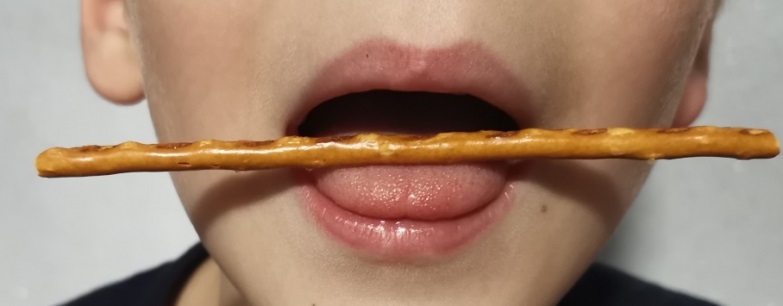 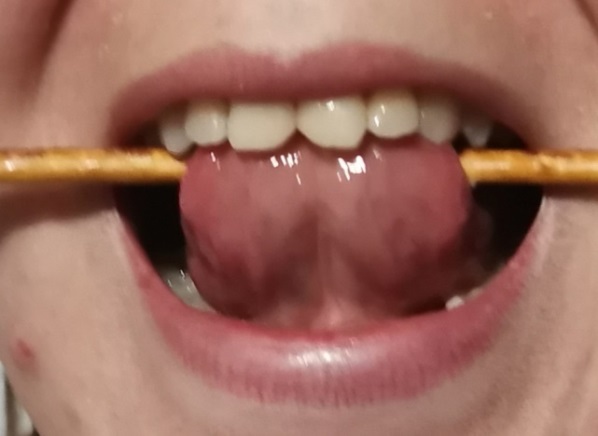 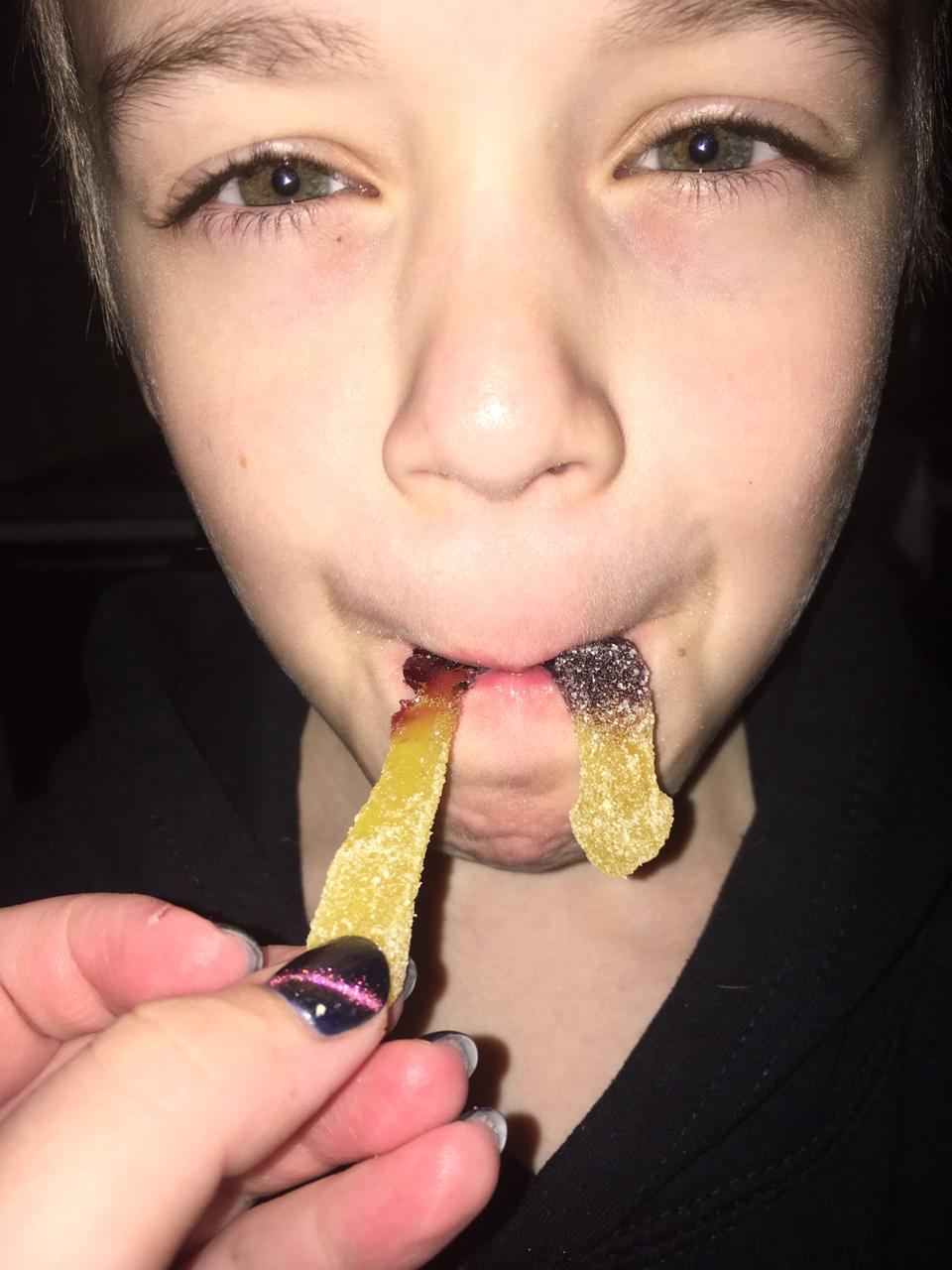 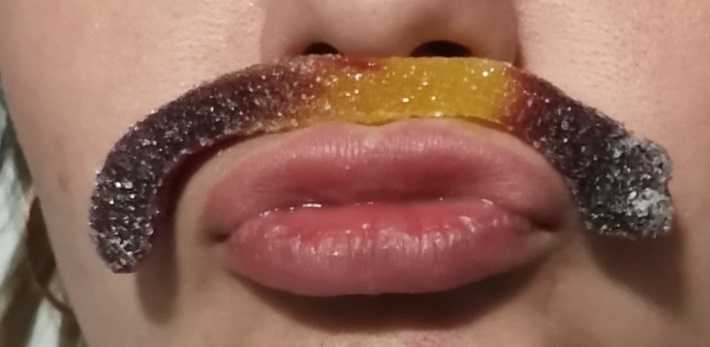 3.Просим удержать 
за верхними
зубами или нижними зубами
2. Просим удержать между губами и носом
4.Просим держать губами
крепко, а сами тянем
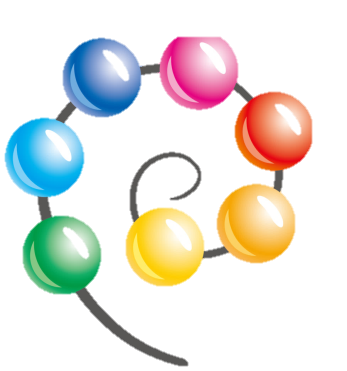 2. «Бусинка»
Передвигаем конфету, виноградину по зубочистке кончиком языка, 
вверх-вниз, вправо- влево.
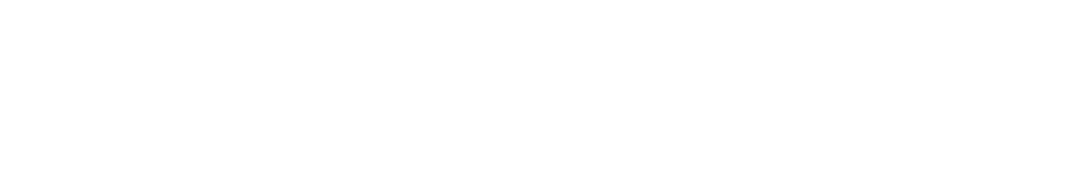 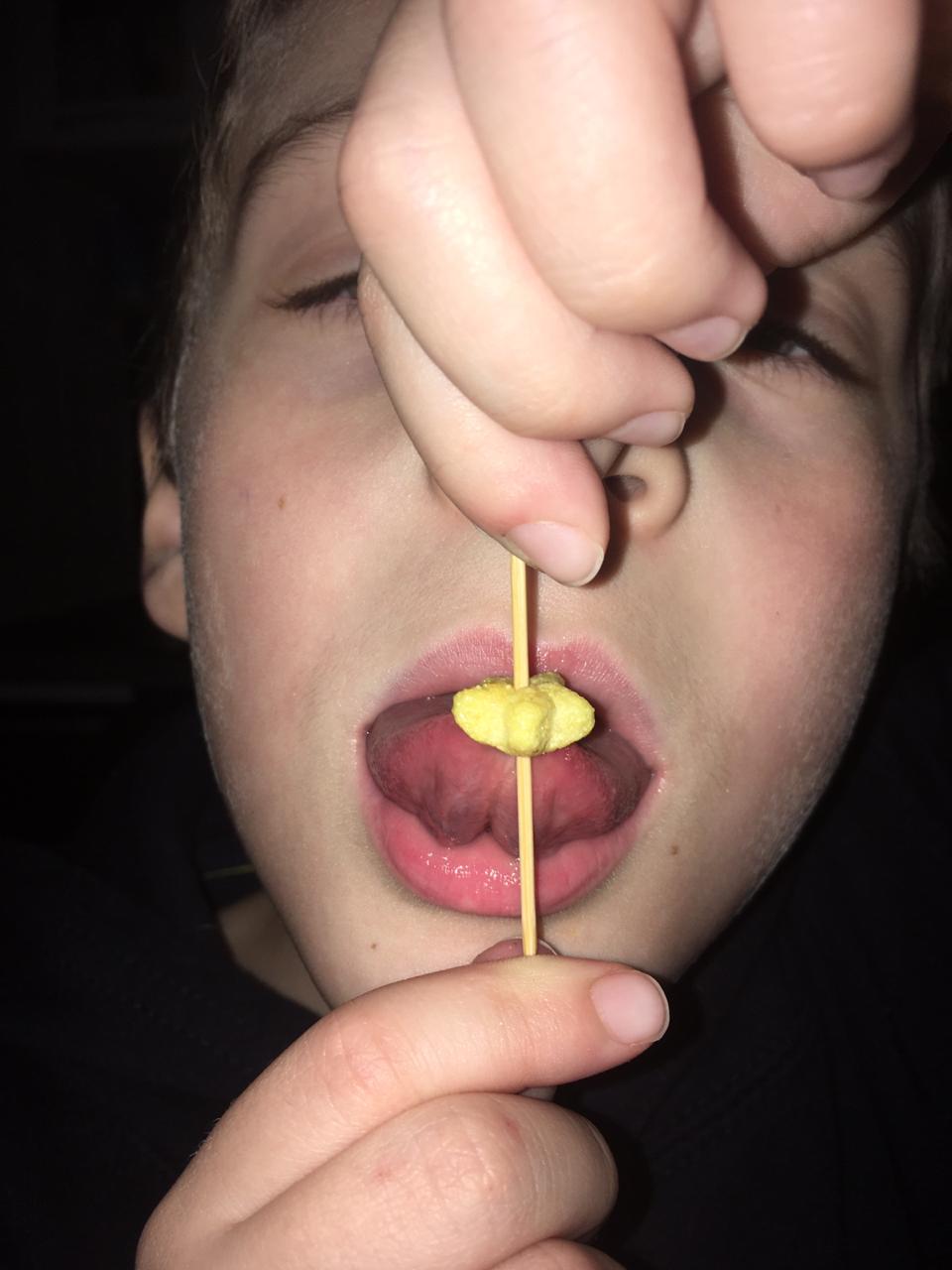 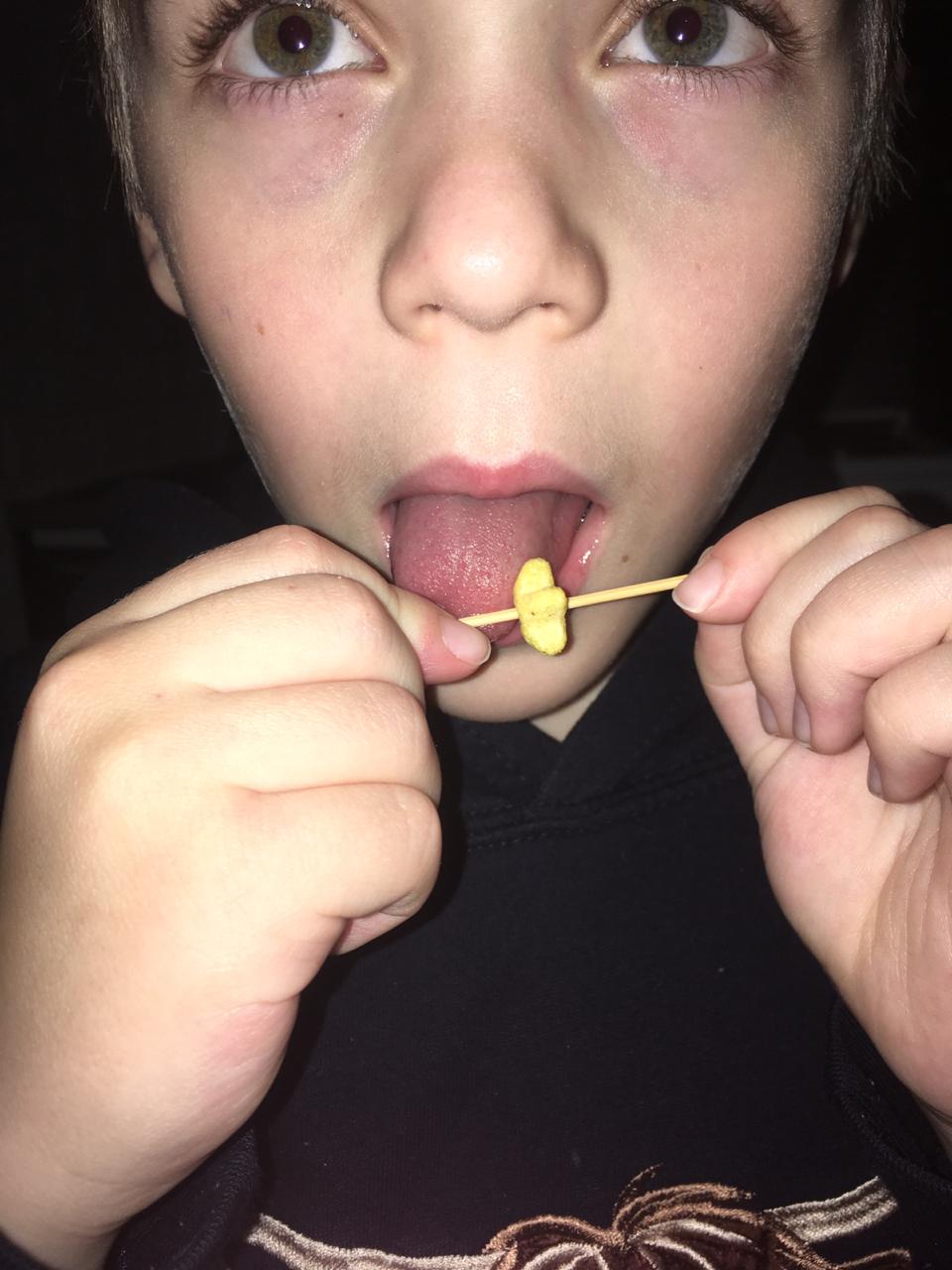 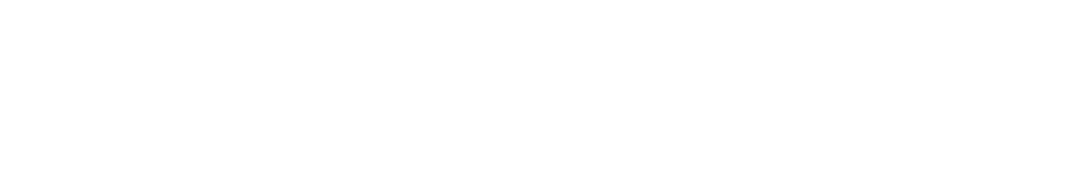 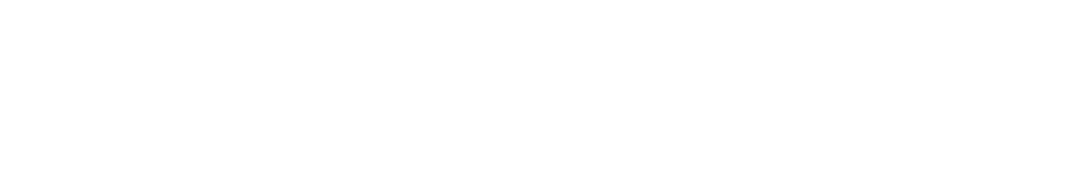 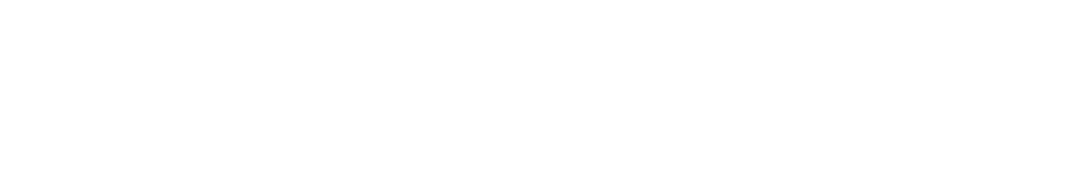 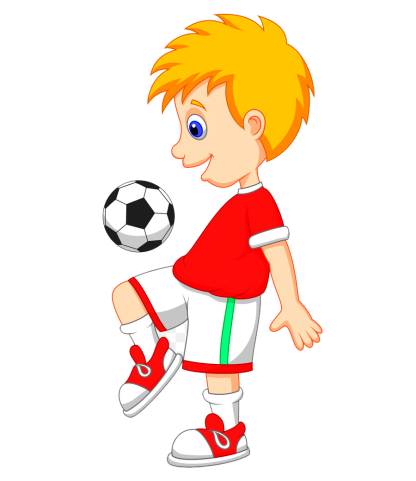 3.«Сладкий футбол»
Играем в футбол, перекатываем из одной щеки в другую 
какую-нибудь крупную вкусняшку
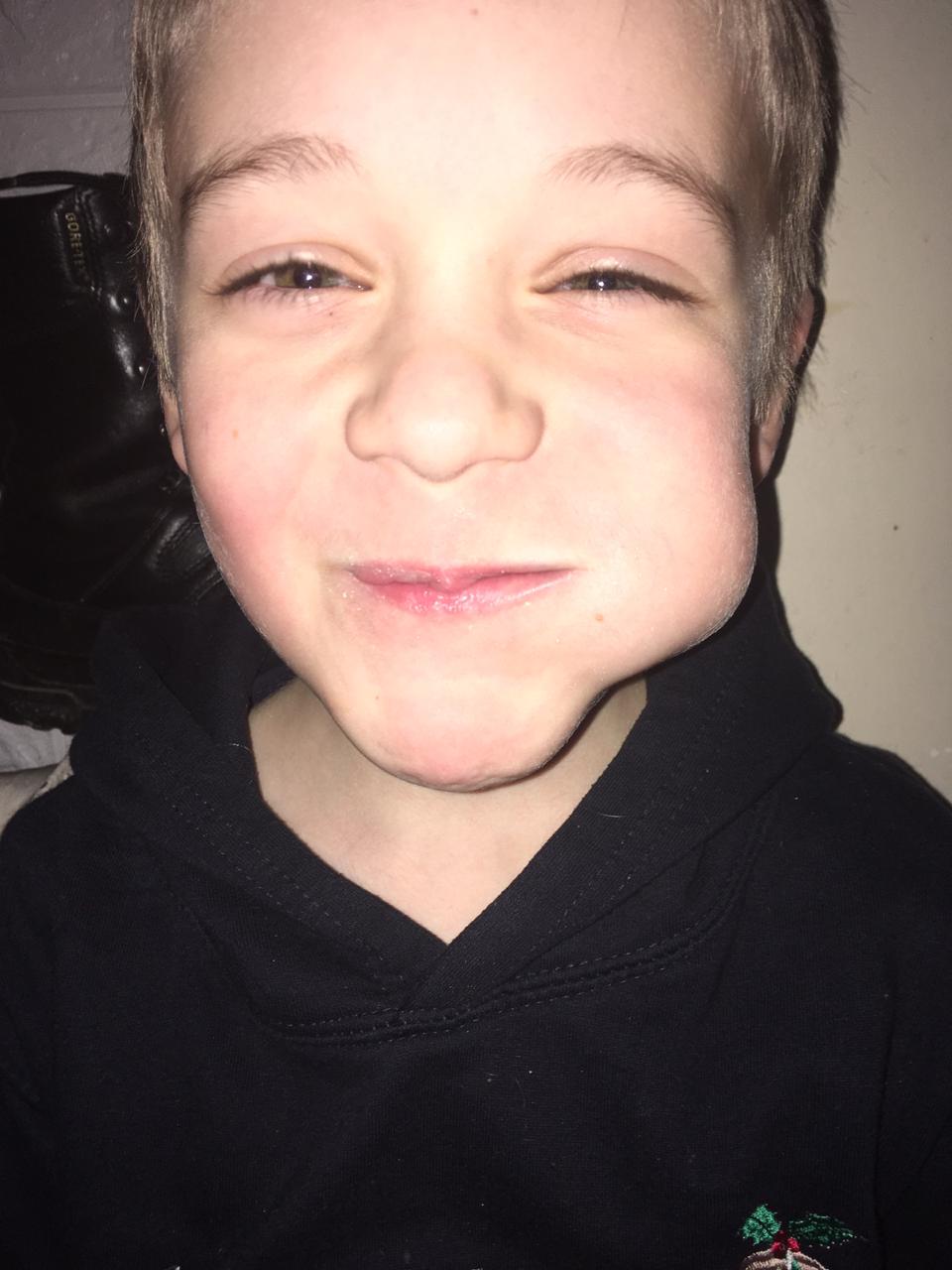 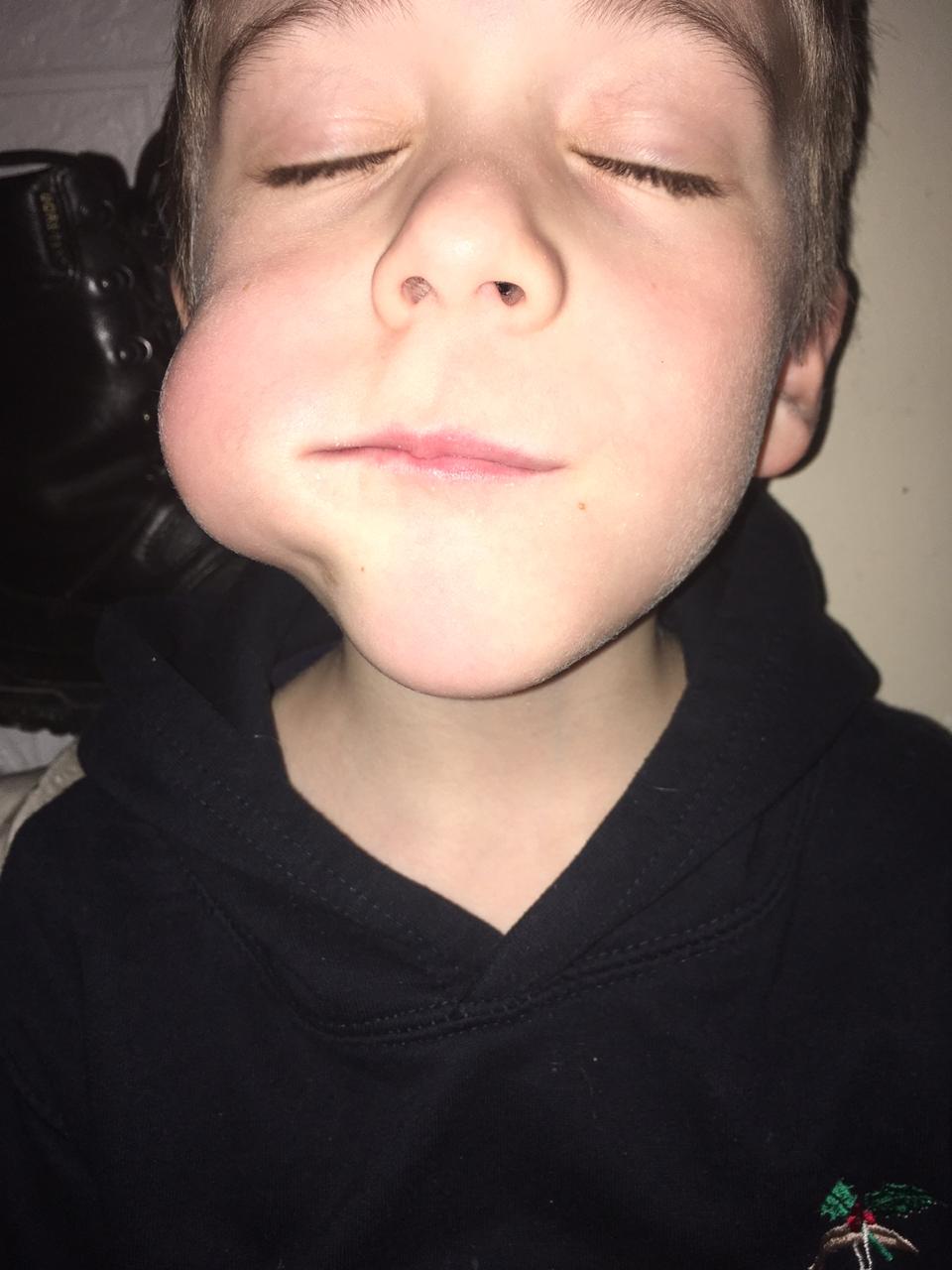 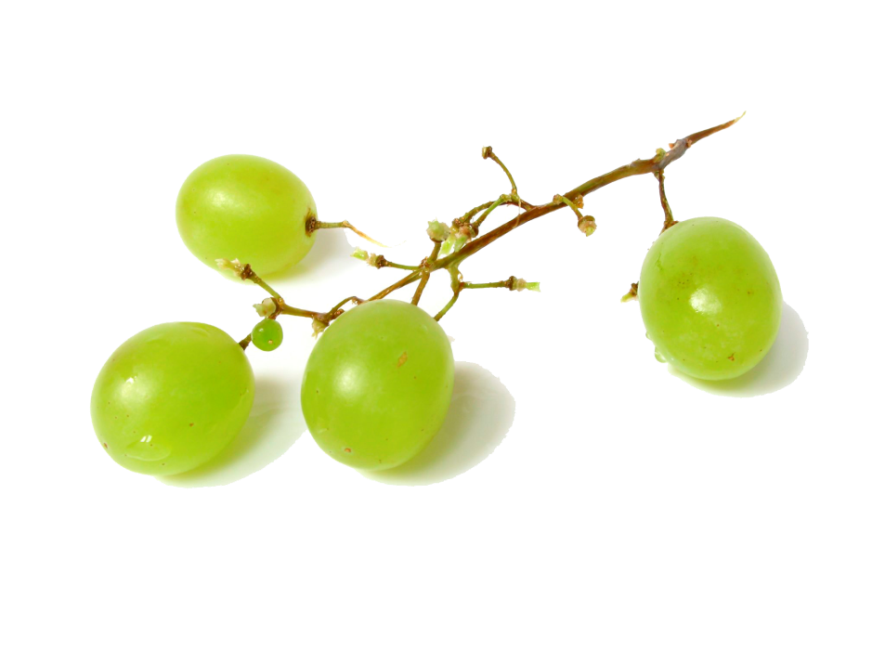 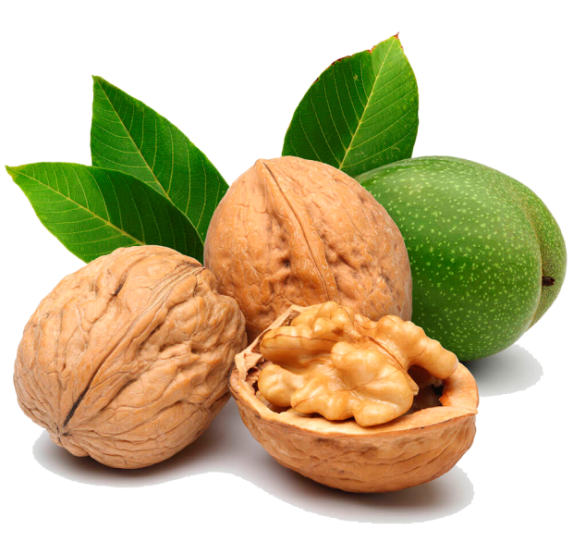 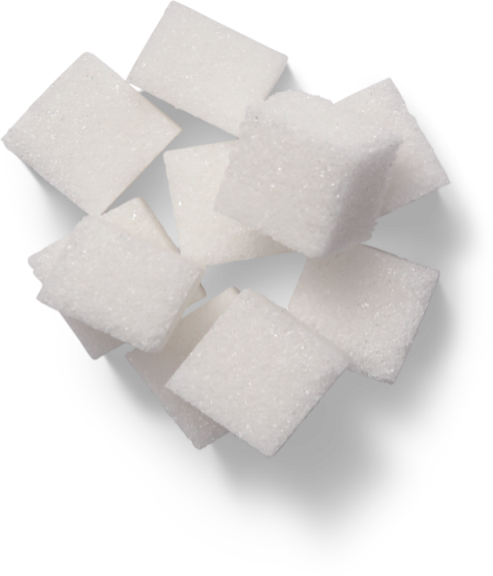 4. «Вкусное варенье»
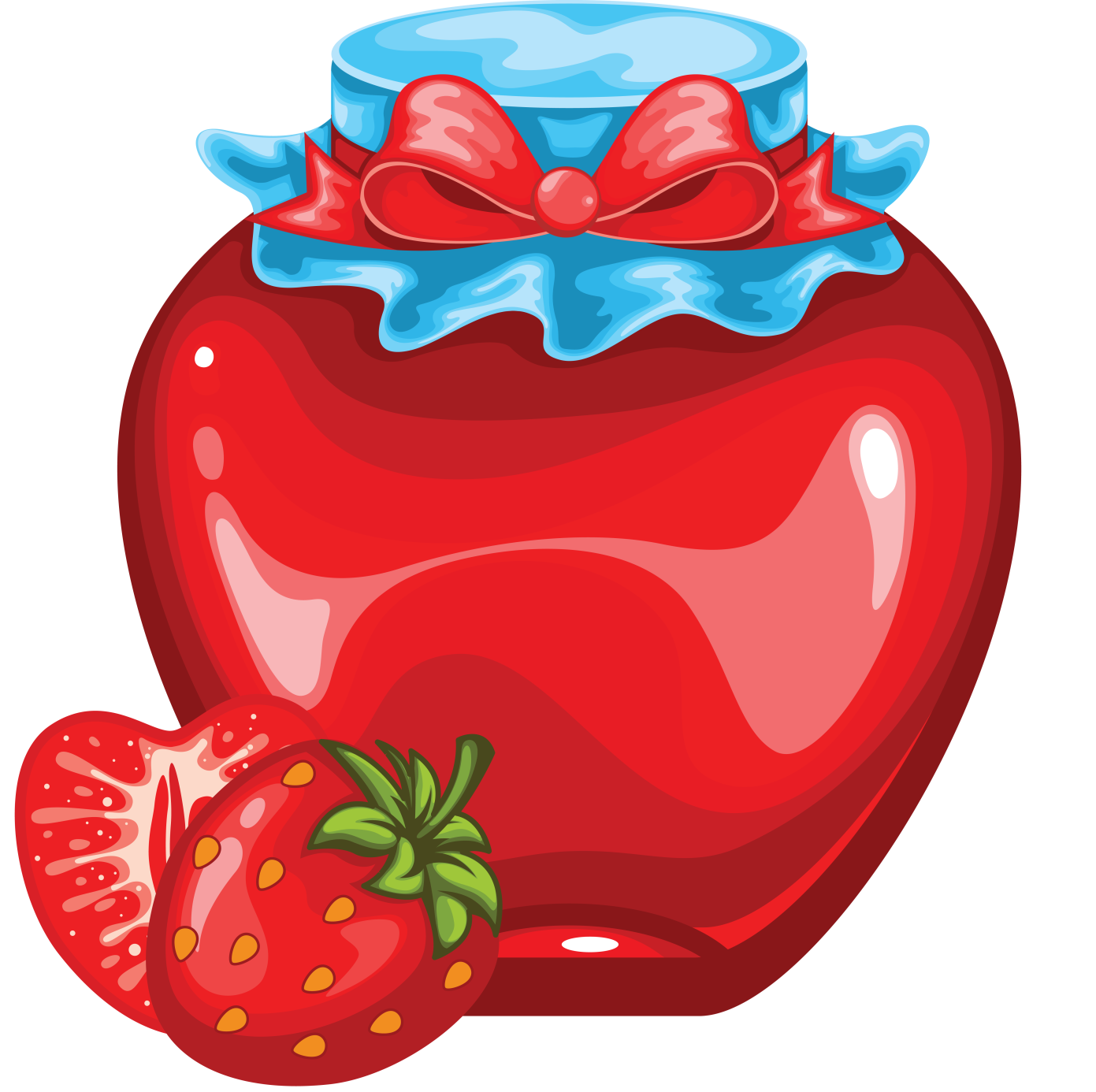 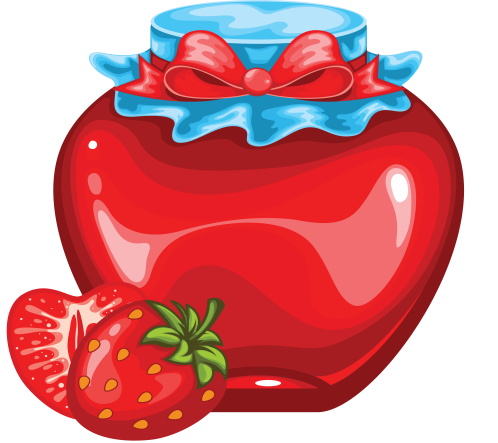 Облизываем варенье или другой продукт с блюдца, с печенья, сухаря
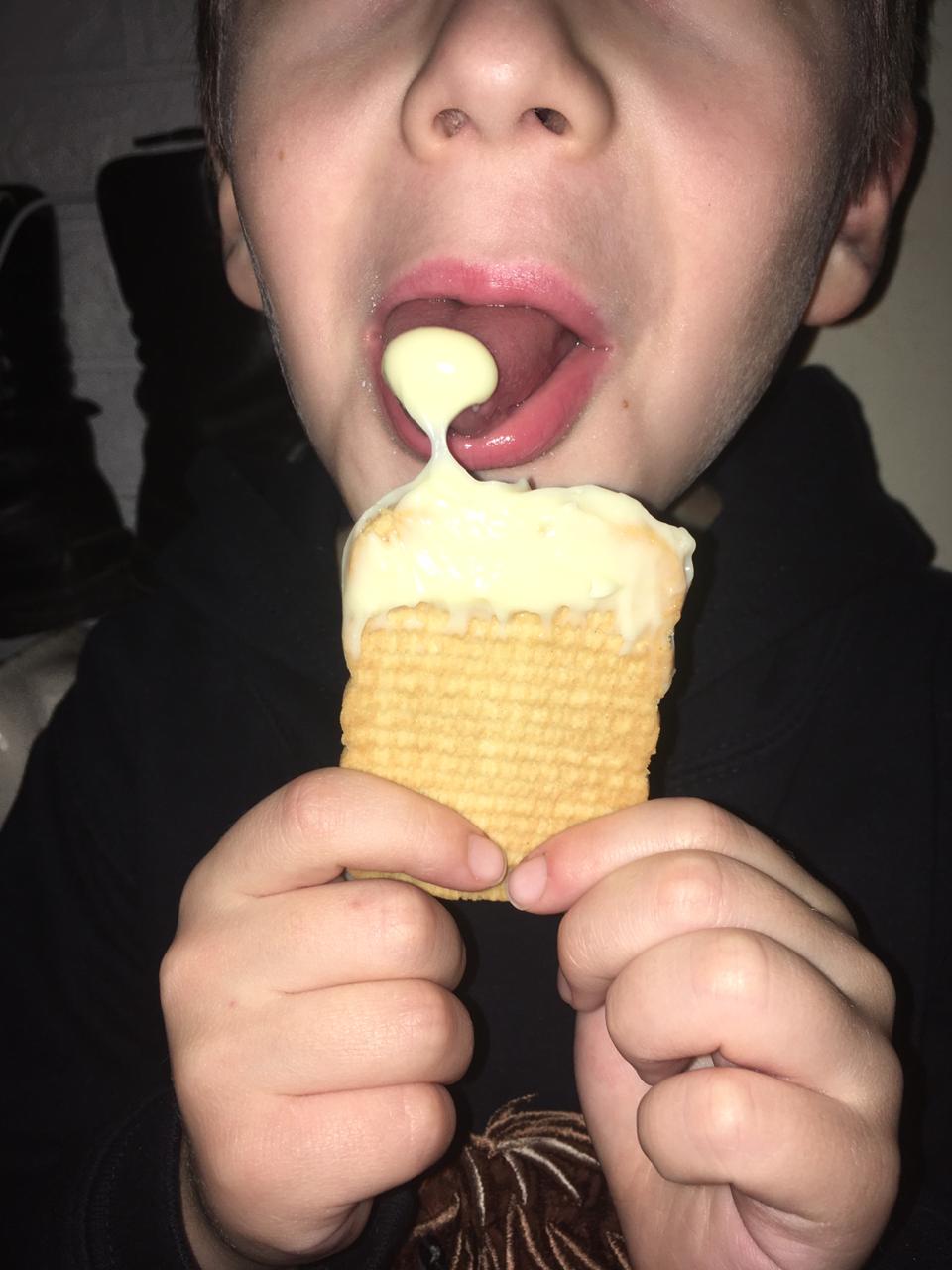 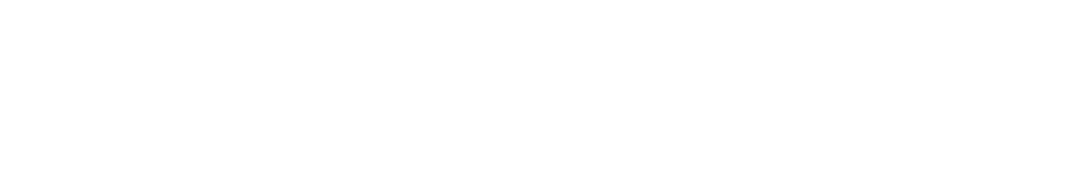 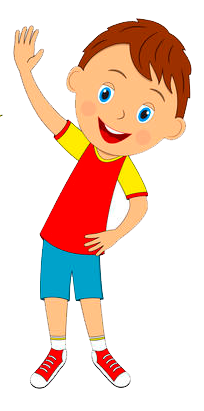 5.«Дотянись!»
Просим ребенка дотянуться языком 
до конфеты, при этом передвигаем конфету, чтобы язык поднимался вверх-вниз, затем из стороны в сторону
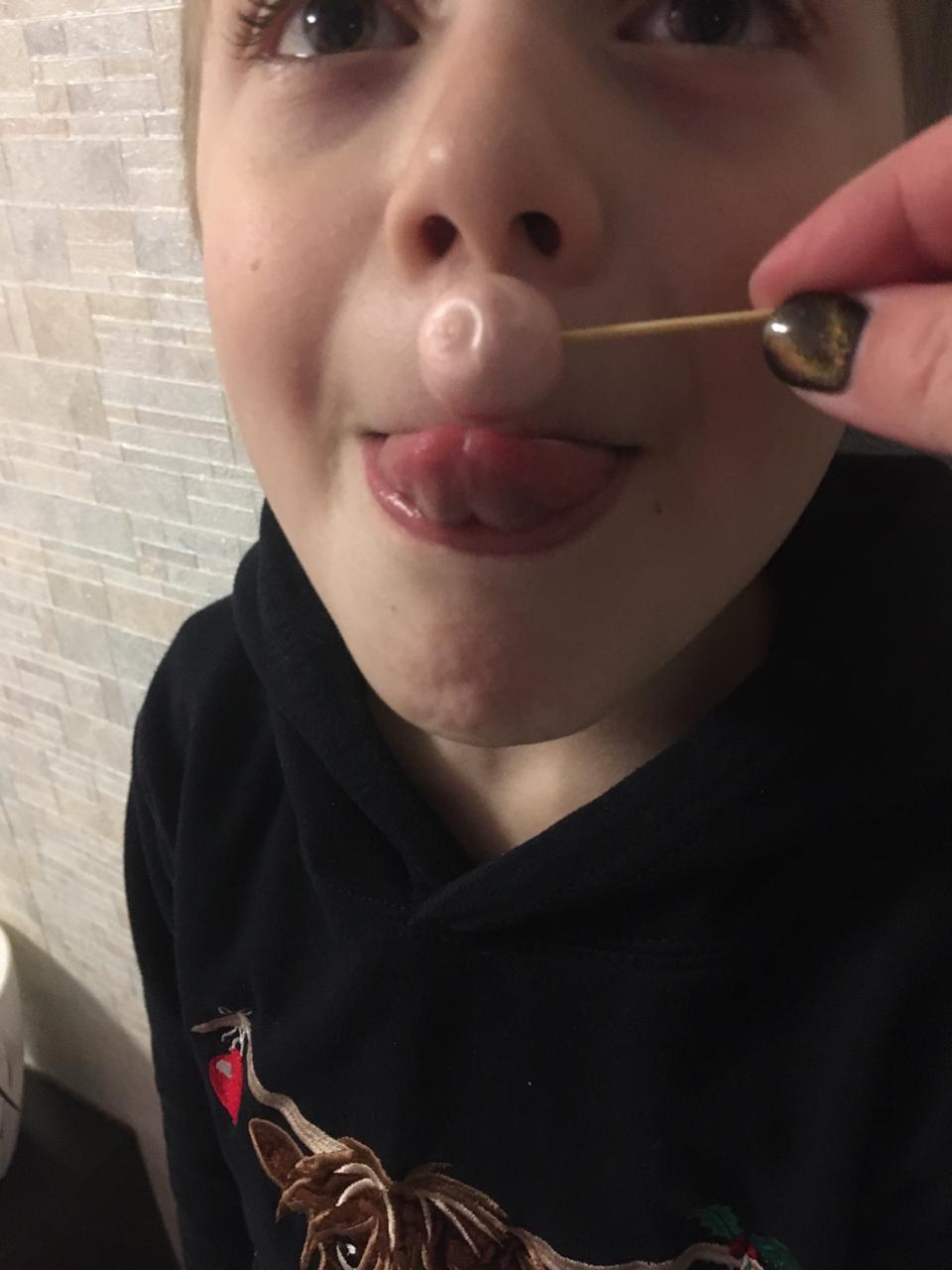 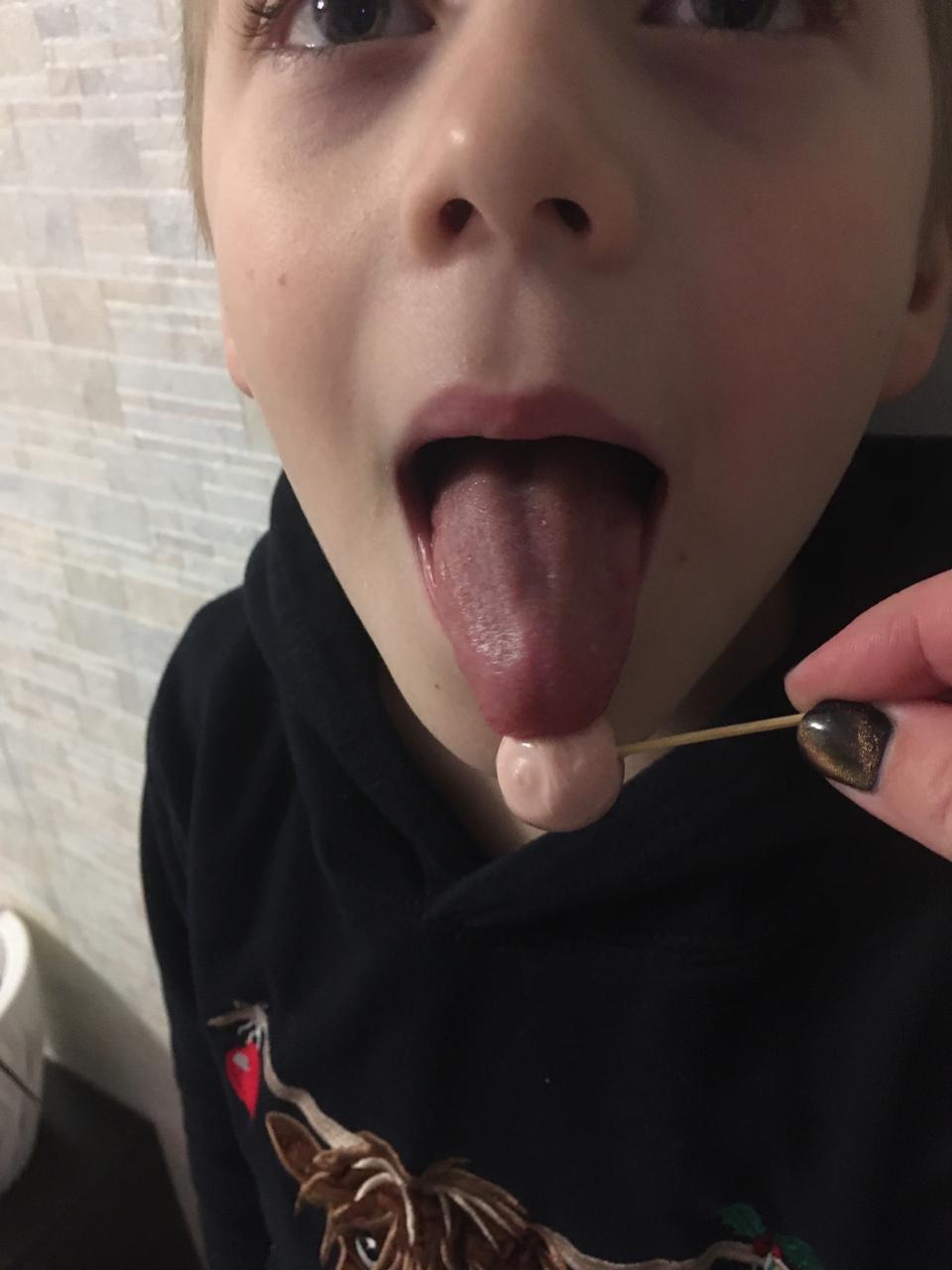 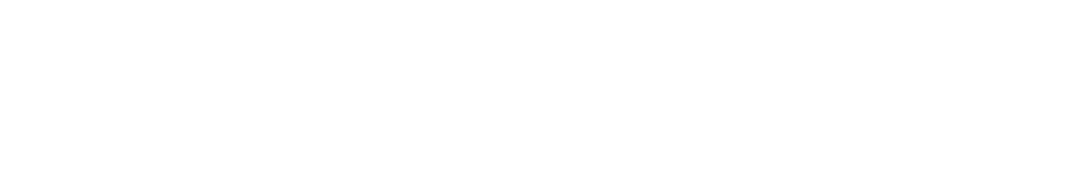 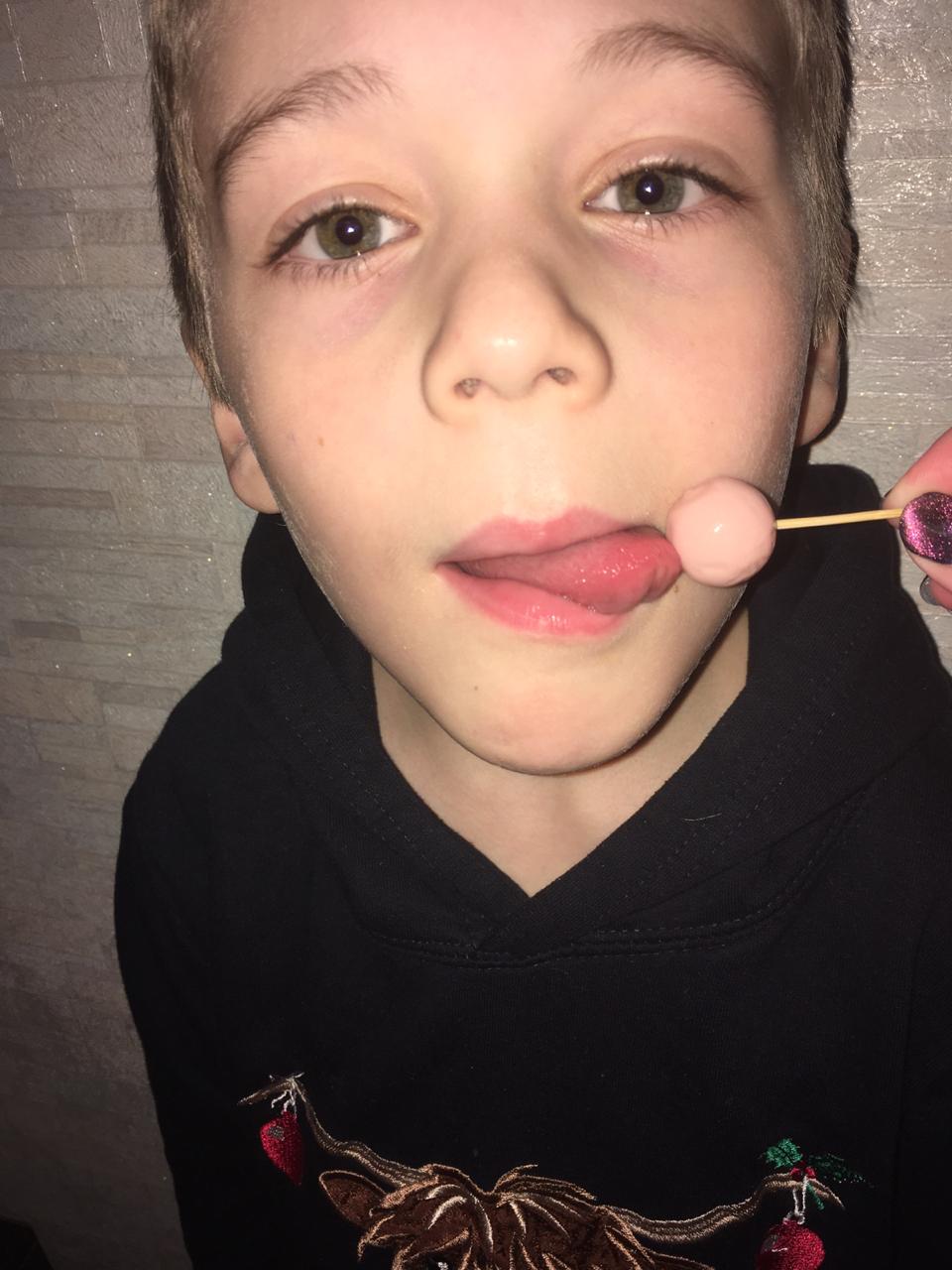 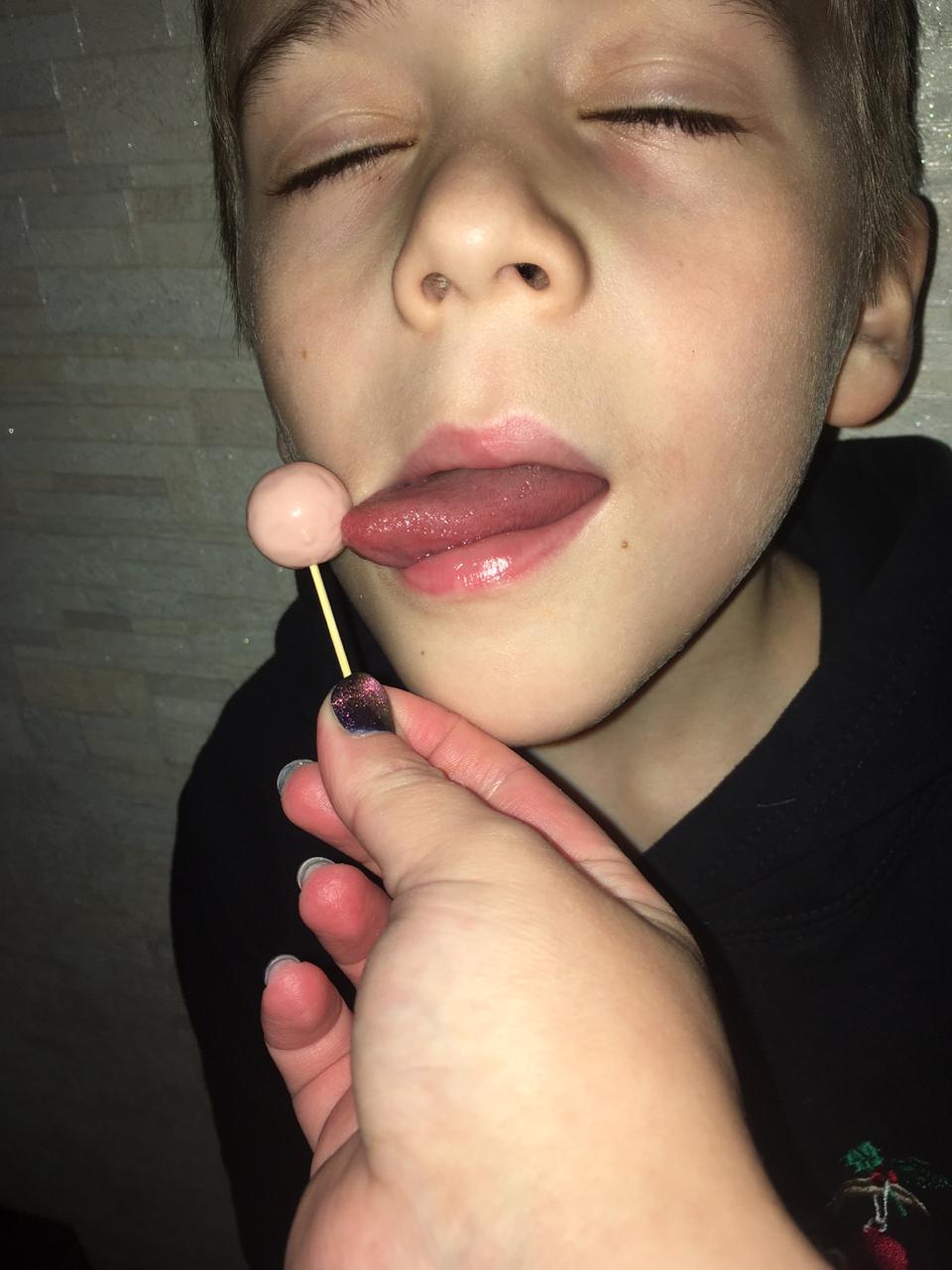 6. «Рыбалка»
А теперь ребенок становится рыбаком, ловит кончиком языка крошки с тарелки
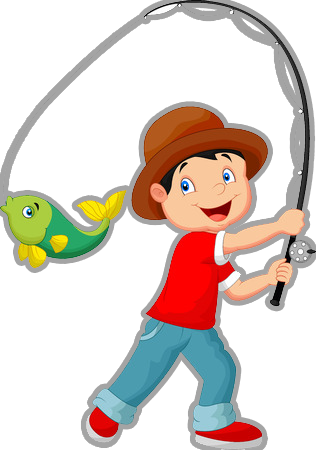 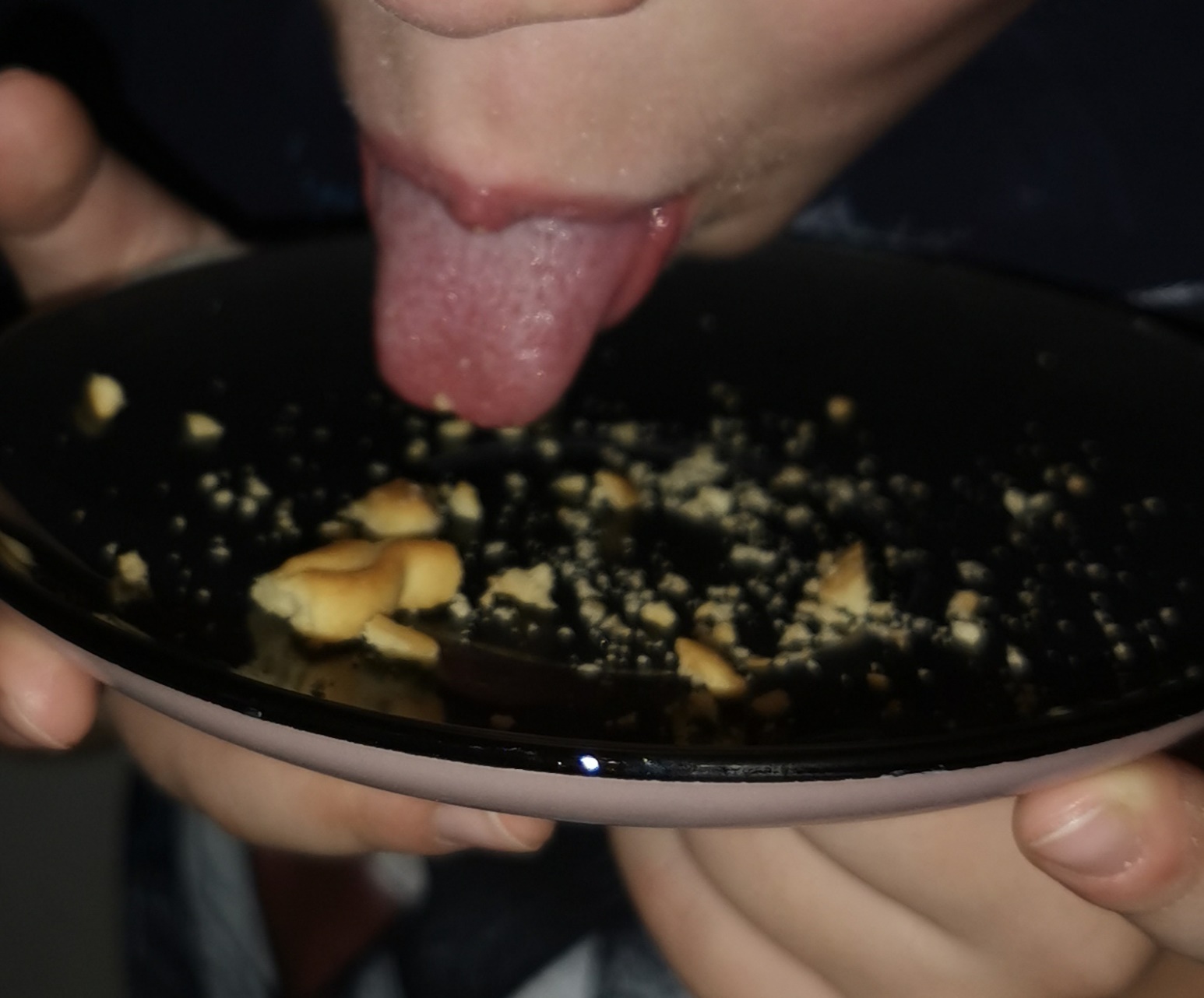 7. «Счетовод»
Ребенок считает языком сколько ребрышек у печенья
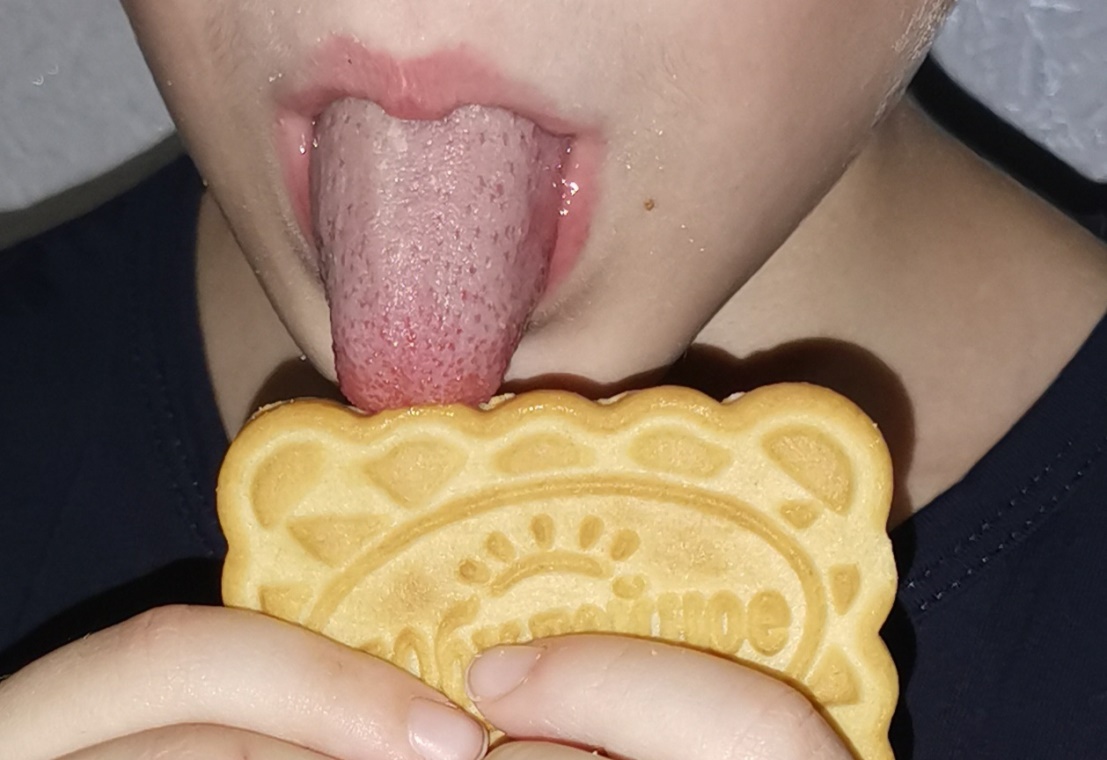 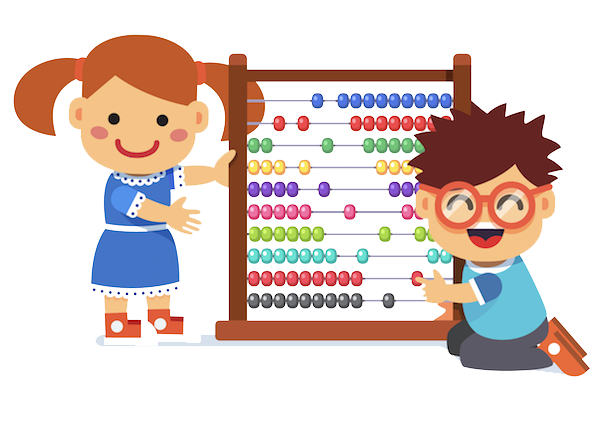 8. «Кто дальше»
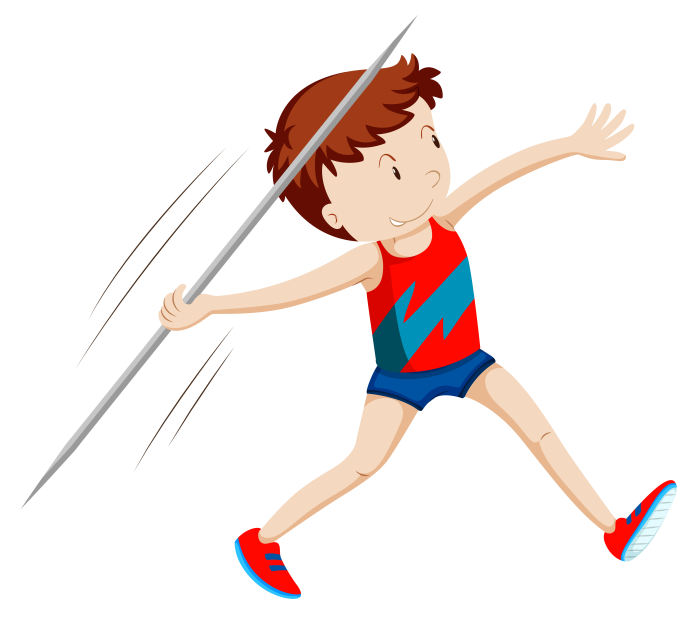 Предлагаем ребенку кто из вас дальше сплюнет с языка изюминку, семечку и т.д.
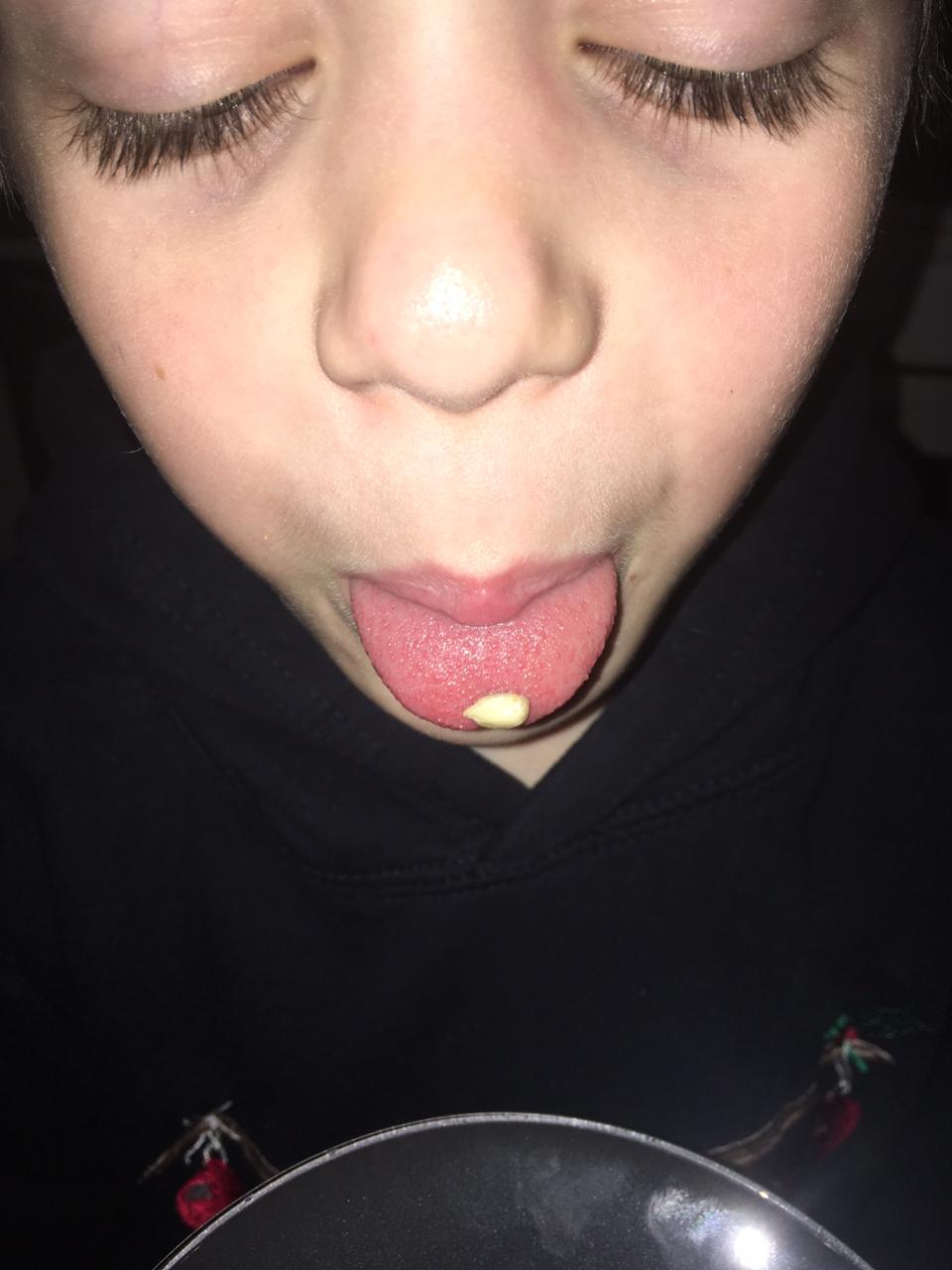 Уважаемые родители, 
надеюсь моя информация была вам полезна.

    Спасибо за внимание!